Публичный доклад
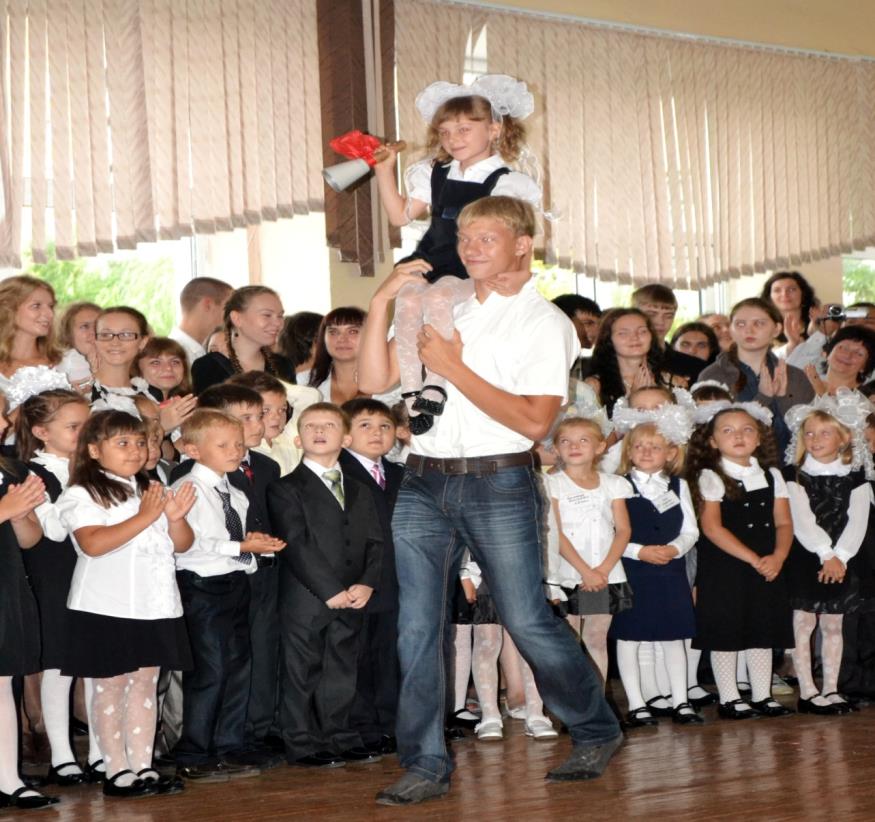 МБОУ СОШ № 68
2011 – 2012 учебный год
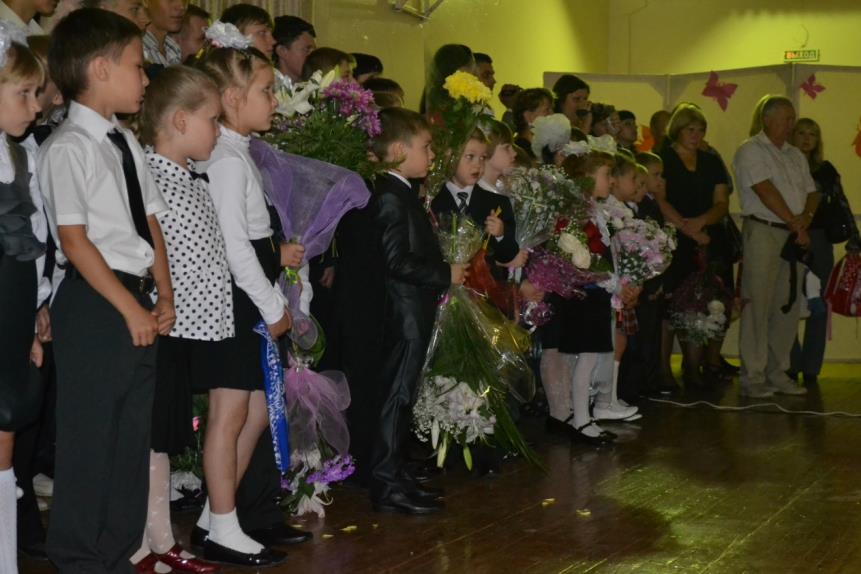 Визитная карточка
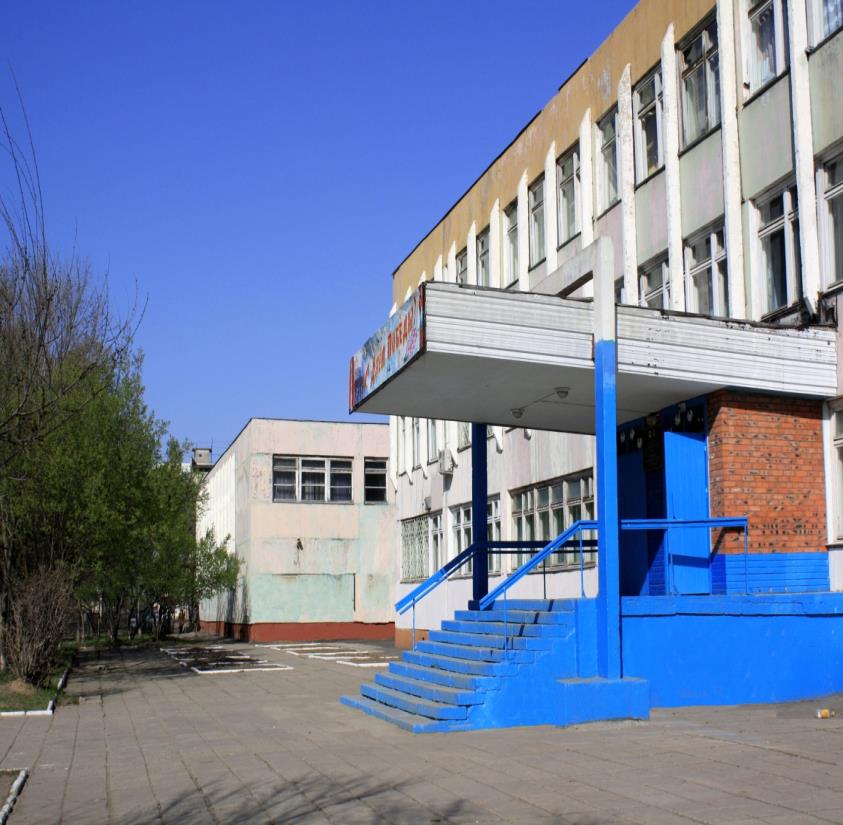 Муниципальное бюджетное общеобразовательное учреждение средняя общеобразовательная школа №68 города Хабаровска
Общие сведения
Дата создания образовательного учреждения 05.11.82
Расположение — Южный округ города, вблизи от оживлённой трассы, но достаточно удалённо от основных центров культурной жизни города.
Имеется лицензия  на осуществление образовательной деятельности  по реализации общеобразовательных программ и оказанию дополнительных образовательных услуг,  аккредитация  учреждения и  
СВИДЕТЕЛЬСТВО о постановке на учет российской организации в налоговом органе по месту нахождения на территории РФ
Учредитель образовательного учреждения
Учредителем Школы является городской округ «Город Хабаровск».
Функции и полномочия учредителя Школы от имени городского округа «Город Хабаровск» осуществляет администрация города Хабаровска в лице управления  образования  администрации города Хабаровска, уполномоченного осуществлять функции контроля и регулирования деятельности Школы исходя из целей её создания,  в дальнейшем именуемого "Учредитель", расположенного по адресу: Российская Федерация, 680021, город Хабаровск, улица Владивостокская, 57.
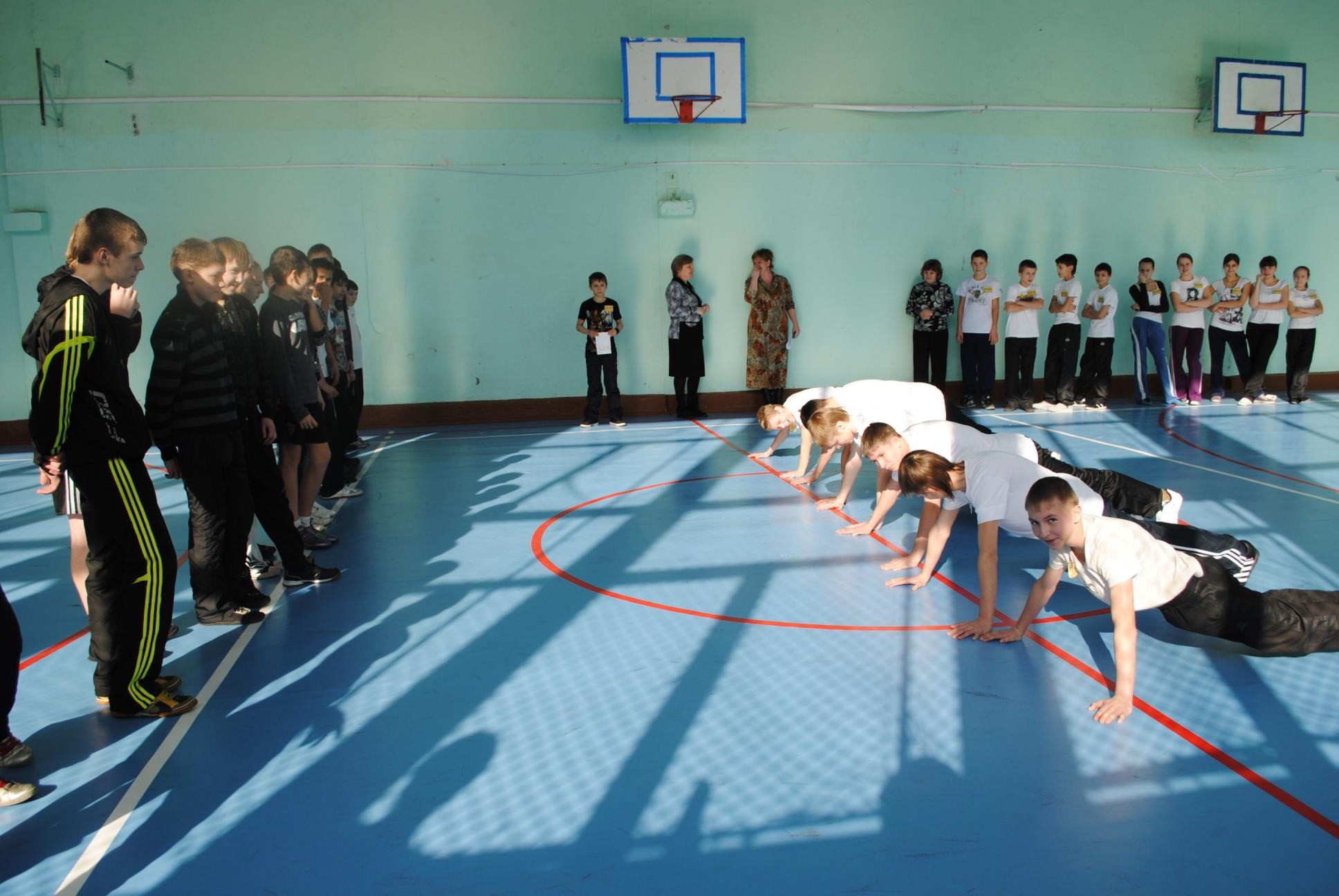 Краевая инновационная площадка "Формирование гражданской идентичности детей и подростков в условиях общественно-активной школы"
Руководитель проекта: Филатова Светлана Валентиновна,  директор школы
Научный руководитель: Кибирев Андрей Александрович, директор центра социального воспитания ХК ИРО
Руководитель добровольческих инициатив: Галаджун Ирина Семеновна, заместитель директора по ВР
Идея проекта:
Создать условия для развития творческих инициатив и социальной активности детей
Удовлетворить их социальные и духовные потребности
Активизировать внутренние ресурсы для решения актуальных проблем местного сообщества
Цель проекта
Формирование социальной, личной и гражданской идентичности обучающихся школы № 68 посредством организации системы инициативных дел и социально-образовательных практик для обучающихся, включая воспитанников детского дома № 4 в рамках модели общественно-активной школы.
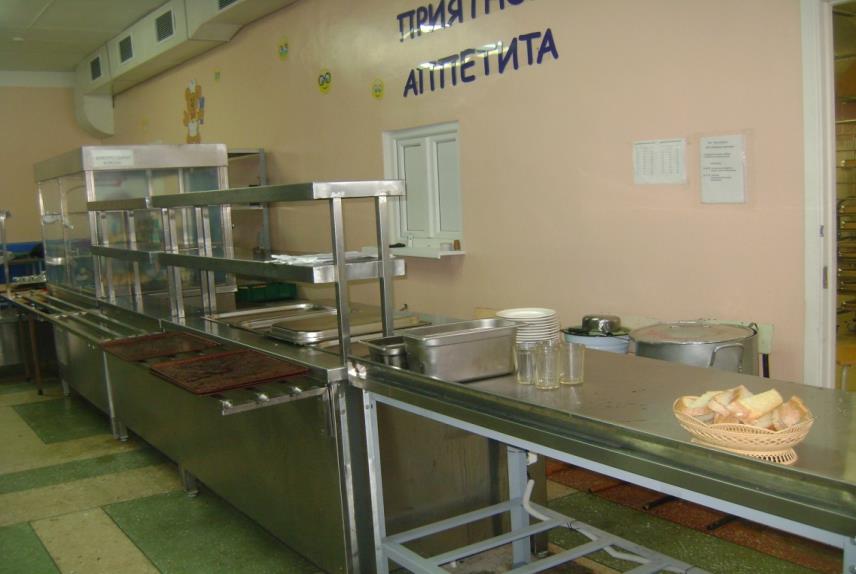 Материально – техническая база
Школа функционирует в одном здании постройки 1982 года, которое нуждается в капитальном ремонте фасада, замене окон и дверей. Школа располагает спортивным залом, расположенным в пристройке, спортивной площадкой, актовым залом на 2-ом этаже, столовой на 100 мест, 2-мя медицинскими кабинетами и студией. Общее количество учебных кабинетов с учетом малых кабинетов для занятий по подгруппам - 38. Библиотека обладает общим фондом 20700 единиц хранения. С 2006 по 2012 год школа значительно расширила свою материально-техническую базу. Был произведен ремонт кровли здания по всему периметру, отремонтированы следующие помещения: холлы 1-3 этажей, актовый и спортивный залы, вестибюль, туалеты, подвальные помещения, библиотека,  канцелярия, большая часть учебных кабинетов, включая кабинеты музыки, изобразительного искусства, технического труда,  приобретены мебель и технические средства обучения. Для повышения качества образовательного процесса школа провела ремонт и реконструкцию кабинета информатики, а также ремонт столовой и пищеблока
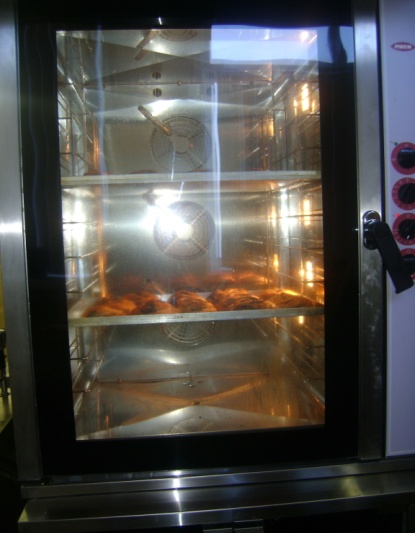 Структура управления МБОУ СОШ №68
Директор школы – Филатова Светлана Валентиновна
 Заместители директора:
       Заместитель директора по УВР - Кунденок Елена Анатольевна
                1  Методическое объединение учителей основной и средней школы
       Заместитель директора по УВР - Кушнир Ирина Викторовна
                1  Аттестация учителей и учащихся
       Заместитель директора по ВР - Галаджун Ирина Семеновна
                1  Школьное самоуправление
                2  Дополнительное образование
       Заместитель директора по УВР - Лосева Надежда Анатольевна
                1 Группы продленного дня
                2 Методическое объединение учителей начальной школы
       Заместитель директора по АХР - Николаенко Людмила Викторовна
                1 Технический персонал
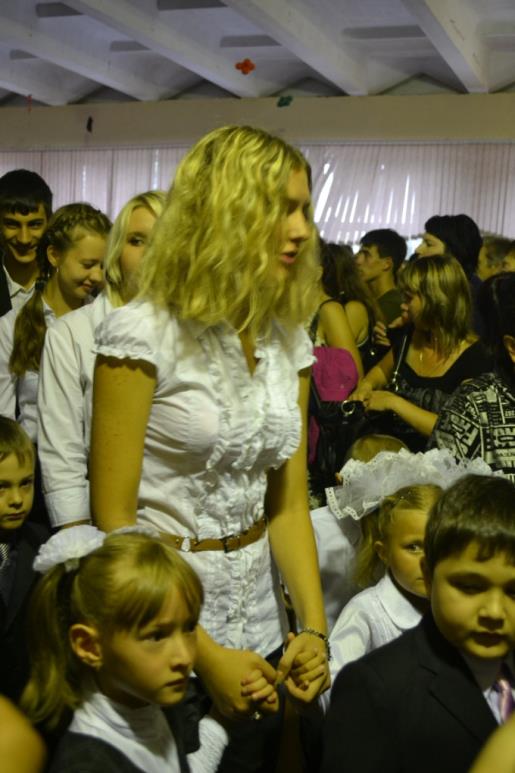 Педагогическое сопровождение
Социальный педагог
Педагог – организатор
Логопед
Библиотекарь
Психолог
ПМПК
Совет школы
Детское самоуправление
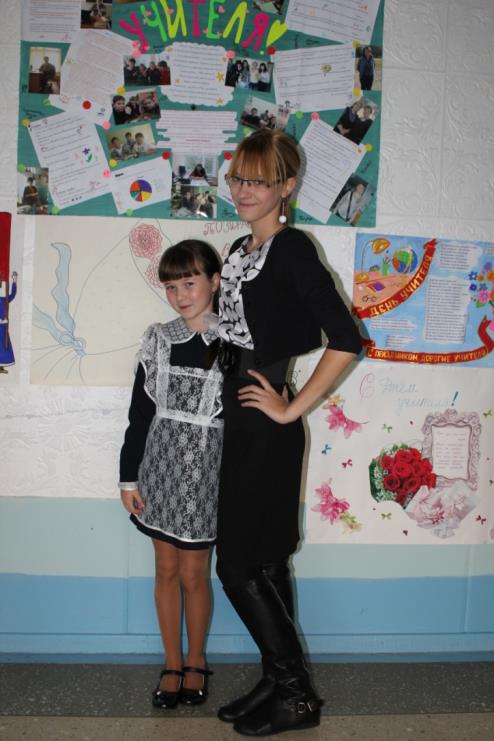 Категории учителей
Высшая – 5
Первая категория – 20
Вторая квалификационная категория – 24
Почетные работники образования Р.Ф. -5
«Отличник просвещения» -6
Грамота Министерства Р.Ф.  -1
Медаль « За трудовые заслуги» -1
Комплектование на 2011-2012 учебный год
1е классы                              6                             146 чел.
 2е классы                             4                             123
3 и классы                             4                             122
4 е классы                             4                             125
5 е классы                             2                             62
6 е классы                             2                             65
7 е классы                             4                             102
8 е классы                             2                             61
9 е классы                             4                             101
10 е классы                           2                             54
11 е классы                           2                             54
Контингент учащихся
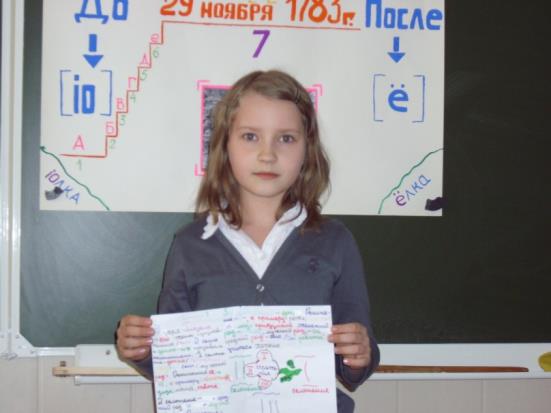 Всего учащихся – 1017 человек
Дети – инвалиды – 32 человека
Из них обучаются на дому – 23 человека
Дети детского дома №4 – 27 человек
Учащиеся, находящиеся под опекой – 11 чел.
Многодетные семьи – 39 человек
Семьи одиноких матерей – 58 человек
Неполные семьи – 154 человека
Неблагополучные семьи – 4 человека
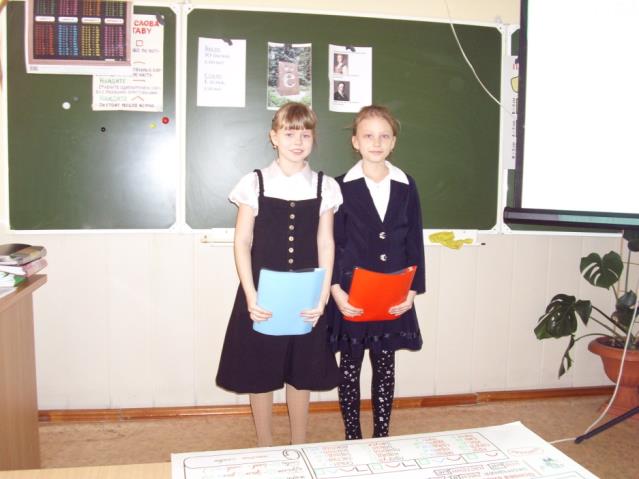 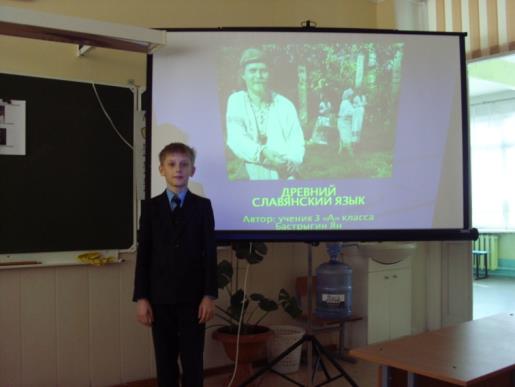 Программа « Здоровье»
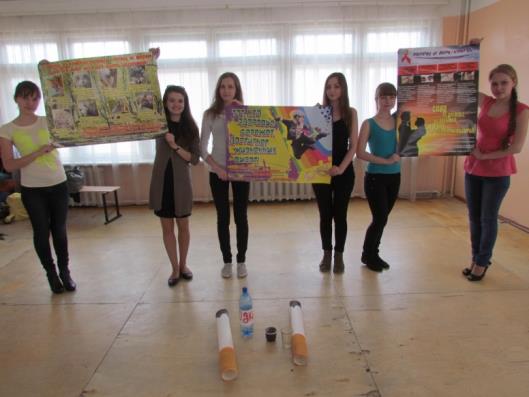 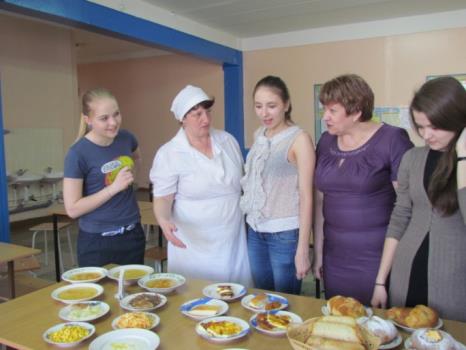 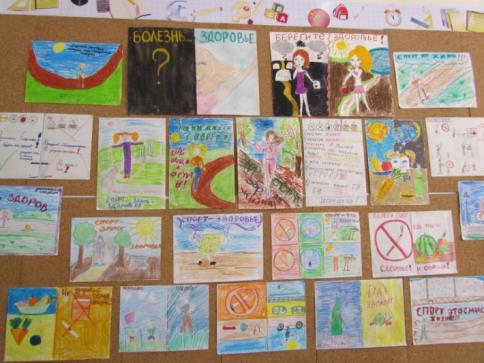 Цель: 
создание условий для формирования осознанной потребности учащихся в здоровом образе жизни в рамках ОАШ. 
 
диагностика состояния здоровья участников образовательного процесса и оздоровительная работа;
оздоровление образовательной среды;
 
профилактико-коррекционная работа;
консультативно-просветительская работа.
Детское самоуправление
«Чудо - город» - добровольная, независимая, самоуправляемая организация учащихся 1 – 11-х классов действующая на базе МОУ СОШ № 68  г. Хабаровска. 
Мэр города Голик Светлана, ученица 11 класса.
Структура соответствует структуре управления г. Хабаровска
Сотрудничество
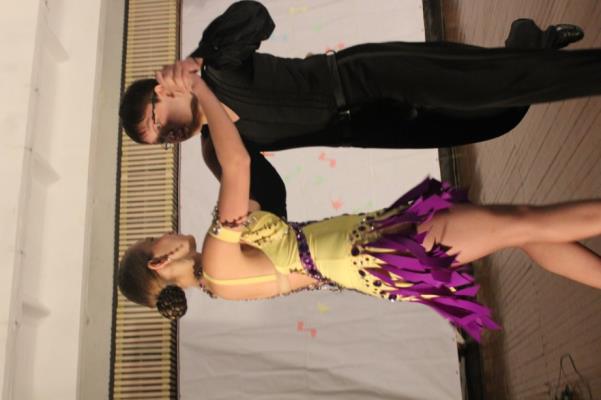 МАУ ДОД « Отрада»:
         студия бального танца «Кристалл»
          компьютерная графика
МАУ ДОД « Сказка»
          Цирковая студия
Краевая ассоциация « Таэквон – до»
ЦСАП« Грань»
     туризм
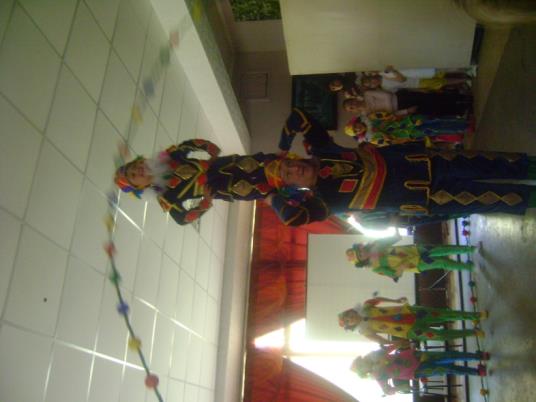 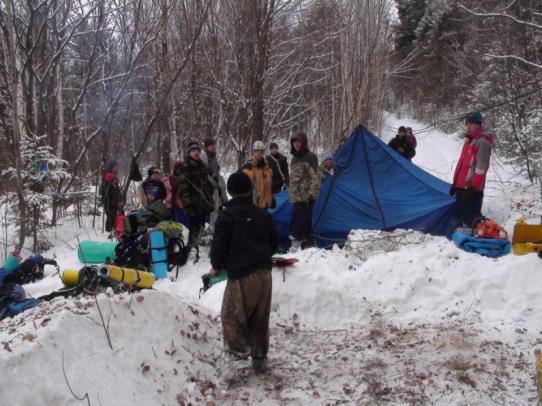 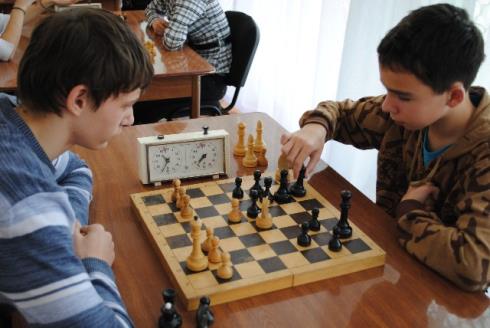 Внеурочная деятельность
Футбол. Проект «Футбол во дворе»
    Баскетбол
    Волейбол
    Шахматный клуб "Дебют слона"  
    Греко-римская борьба .   
 Газета "Школьный калейдоскоп"  
    Вокальная группа "Школьная пора«
    Клуб спортивного бального танца  "Кристалл«
    Декоративно-прикладное искусство: "Пластилинка" (художественная лепка из пластилина по плоскости непрозрачной основы), «Пластилиновая фантазия» (лепка из пластилина на плоскости и в объёме) 
    Оригами
    ИЗО
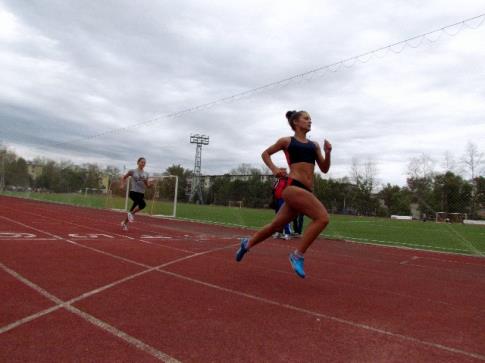 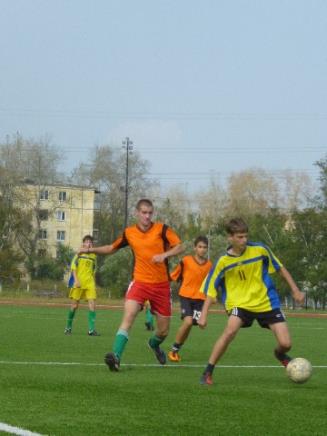 Наши достижения:
Конкурсы:
Городской конкурс компьютерного творчества школьников «Новогодняя открытка»  1 место среди 10-11 классов: Швецова Алла, 11А класс.  Учитель: Дзюбак Е.А.. 1 место среди 8-9 классов: Никифорова Алина, 9 класс.  Учитель: Казакова С.В. 
Окружной этап комбинированной военно-спортивной игры «Патриот». Команда школы заняла 1 место. Руководитель: Попова М.В. 
Городской конкурс «Лучшее методическое объединение - 2012». Школьное предметное методическое объединение   учителей математики, физики и информатики призер: 2 место. Руководитель: Потеряйкина О.Н. 
Городской смотр - конкурс музеев образовательных учреждений, посвященных 67-летию Победы в Великой Отечественной войне «От великой победы до наших дней». Музейная комната заняла 3 место.  Руководитель: Попова М.В.
Всероссийский детский конкурс научно-исследовательских и творческих работ "Первые шаги в науке".Саленко Алена, ученица 3а класса призер конкурса, награждена дипломом II степени. Учитель: Бирюкова С.П.
спорт
Вошли в зачет по следующим видам спорта:
футбол- 4 место, кубок по легкой атлетике – 11 место, кубок по баскетболу (юноши) – 3 место, шахматы – 1 место, плавание – 3 место, городская эстафета – 13 место, лыжные гонки - -10 место
Всероссийских соревнованиях по конькобежному спорту. Иващенко Евгений: 1 место
Первенство Южного округа среди школьников по баскетболу. Команда школы заняла 3 место 
Первенство Южного округа среди школьников по баскетболу. Команда школы заняла 3 место
Благодарственное письмо муниципального автономного учреждения ЦРО администрации и педагогическому коллективу за организацию и качественное проведение городского семинара учителей английского и русского языка «Современный интегрированный урок»
Грамота  комитета по управлению Южным округом  за лучшую организацию работы с первичными ветеранскими организациями Индустриального района
 Благодарность директору МБОУ СОШ №68  Филатовой Светлане Валентиновне за оказание помощи в организации и проведении шахматного турнира Южного округа, посвященного Дню Победы в Великой Отечественной войне 
Благодарственное письмо комитета по управлению Южным округом Филатовой Светлане Валентиновне директору МБОУ СОШ №68  за оказание содействия в период проведения выборов Президента Российской Федерации 4 марта 2012 года